স্বাগতম
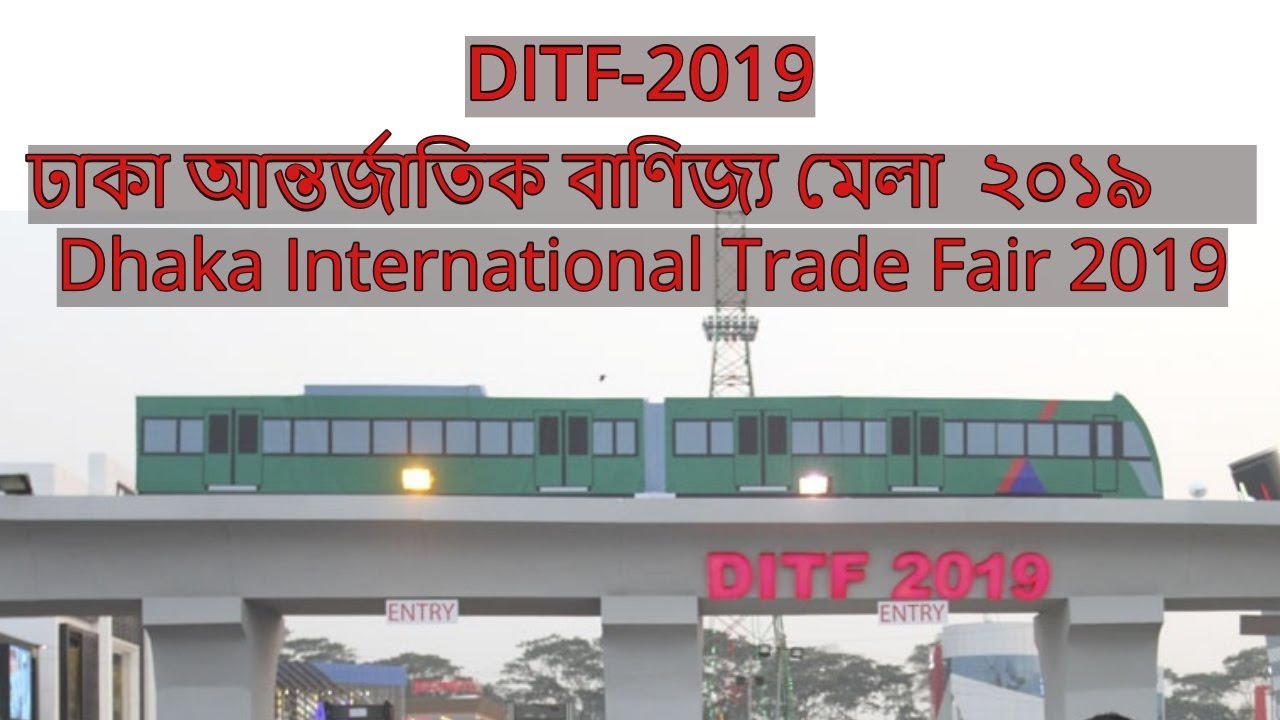 পরিচিতি
নাম-মাহমুদুল হাসান
প্রভাষক (অর্থনীতি)
পুমবাইল এফ.ইউ.ফাজিল মাদরাসা
গৌরীপুর, ময়মনসিংহ
Email: mhasan2280@gmail.com
বিষয়-অর্থনীতি 2য় পত্র
শ্রেণি-দ্বাদশ
অধ্যায়-অষ্টম
সময়-৫০ মিনিট 
তারিখ-২7/10/১৯
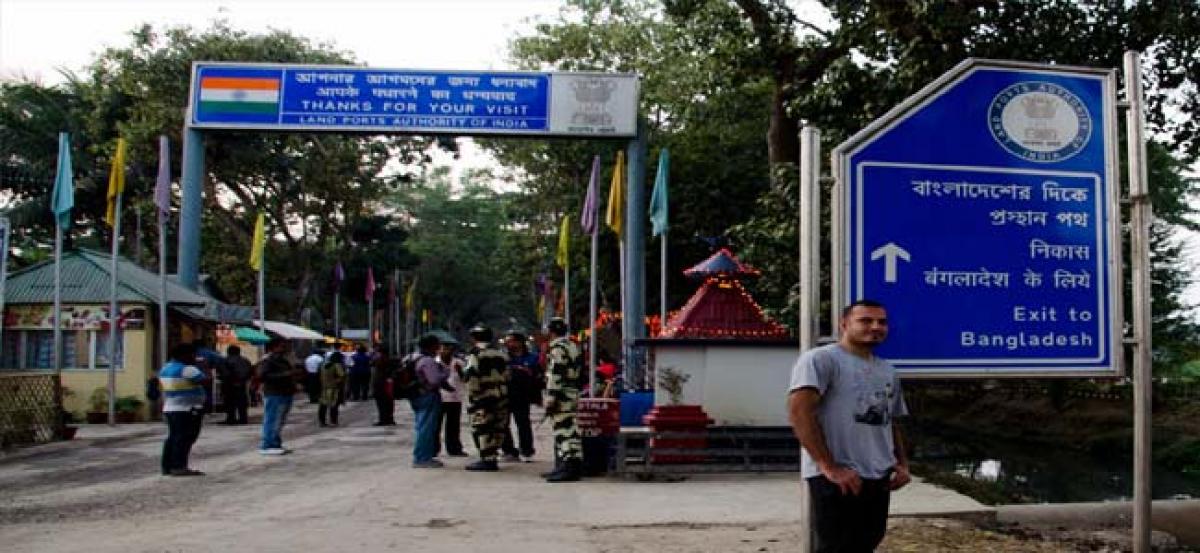 ভারত
বাংলাদেশ
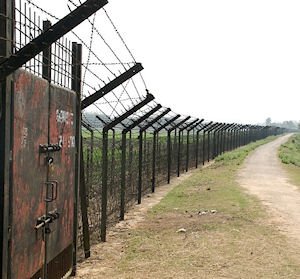 আন্তর্জাতিক সীমানা
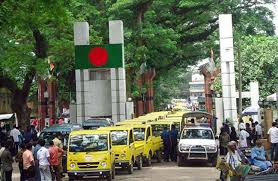 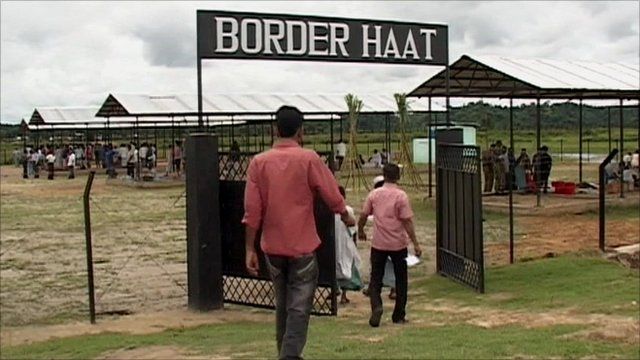 বেনাপোল স্থলবন্দর
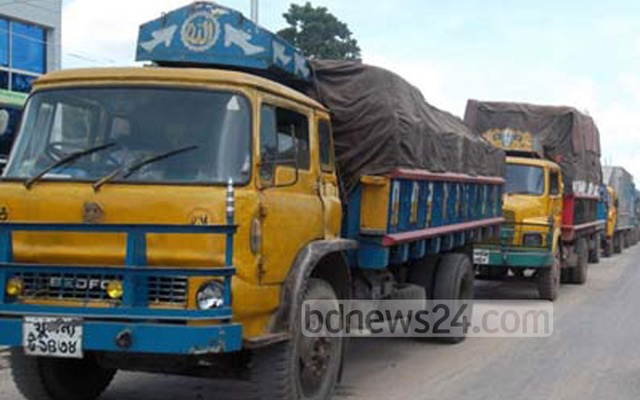 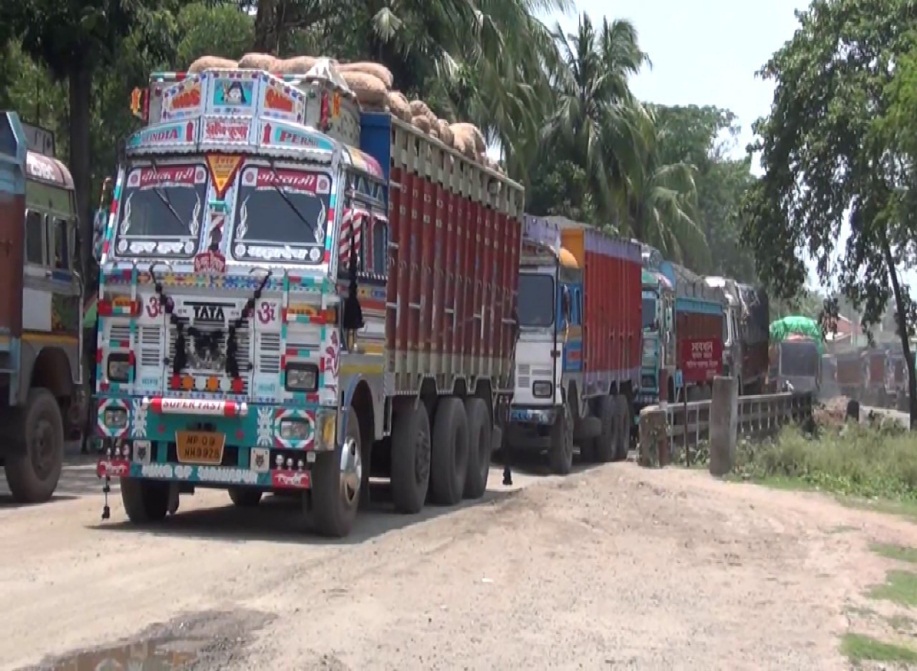 রপ্তানি পন্য
আমদানি পন্য
আন্তর্জাতিক বাণিজ্য
এই পাঠ শেষে শিক্ষার্থী…

১। আন্তর্জাতিক বাণিজ্য কি তা ব্যাখ্যা করতে পারবে ।

২। অভ্যন্তরীণ ও আন্তর্জাতিক বাণিজ্যের মধ্যে পার্থক্য
    চিহ্নিত করতে পারবে ।

৩। আন্তর্জাতিক বাণিজ্যের গুরুত্ব বিশ্লেষণ করতে পারবে।
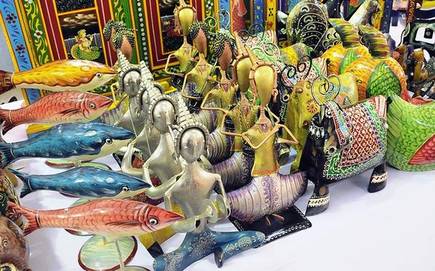 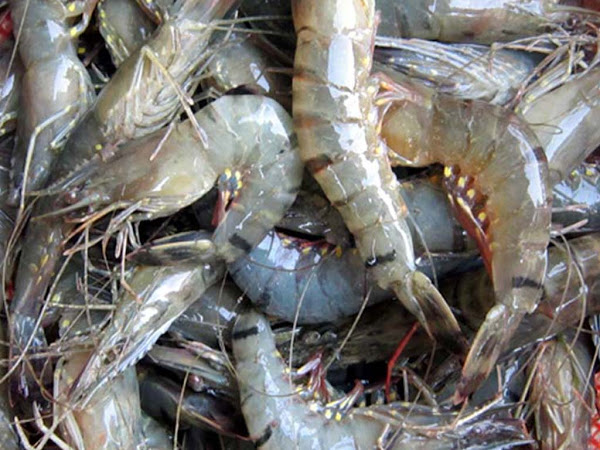 হিমায়িত চিংড়ি
হস্ত শিল্প
রপ্তানি পণ্য
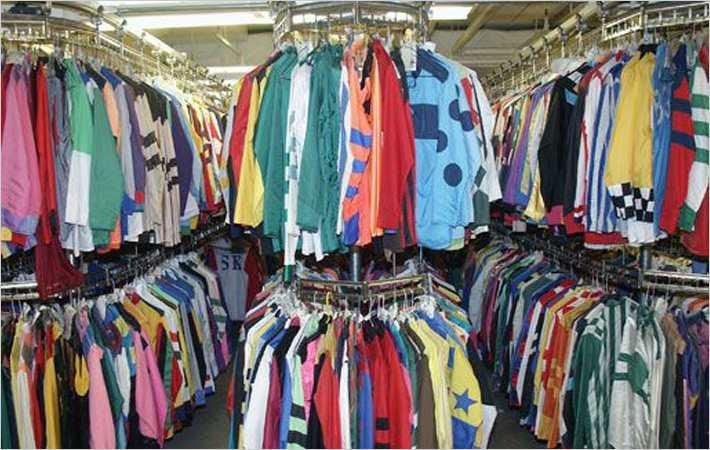 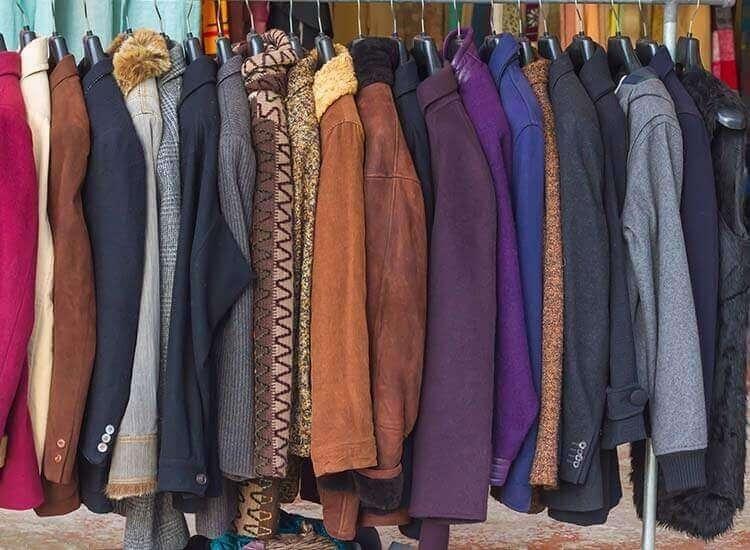 তৈরী পোশাক
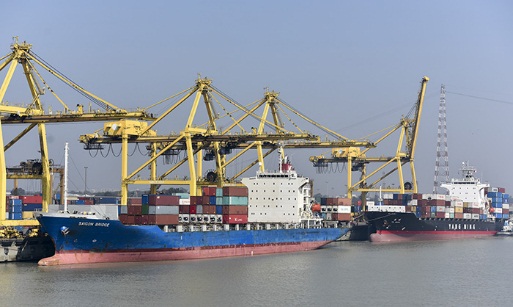 চট্রগ্রাম সমুদ্র বন্দর
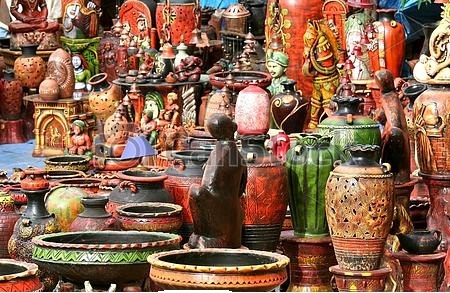 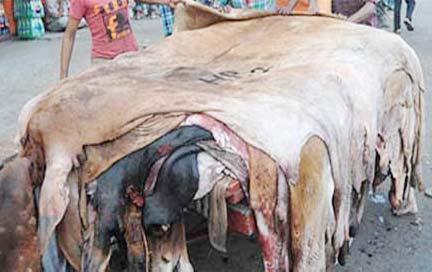 চামড়া শিল্প
মৃৎ শিল্প
রপ্তানি পণ্য
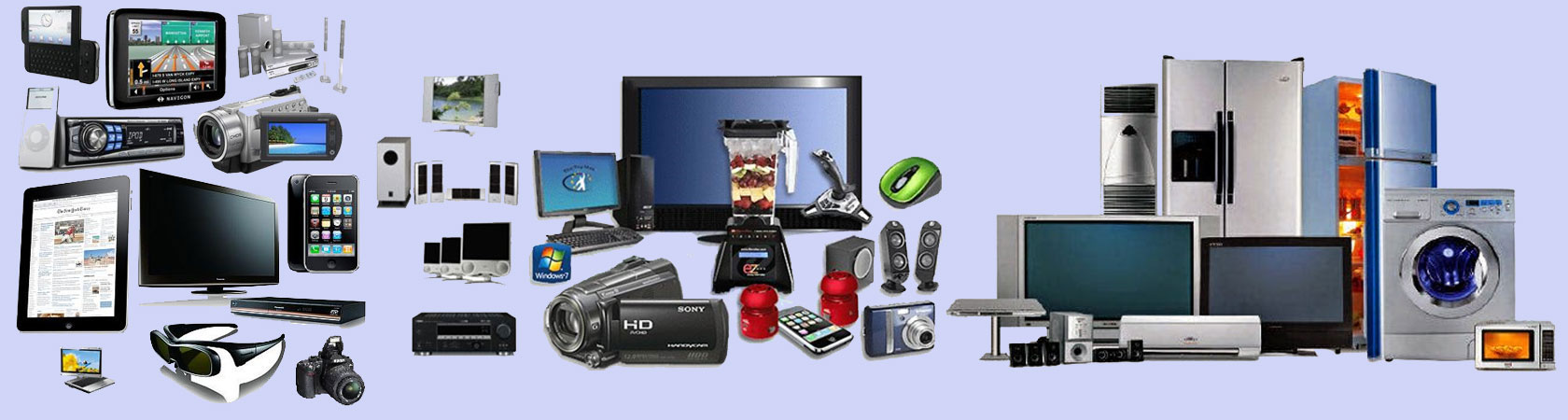 আমদানি জাত পণ্য
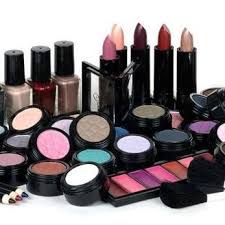 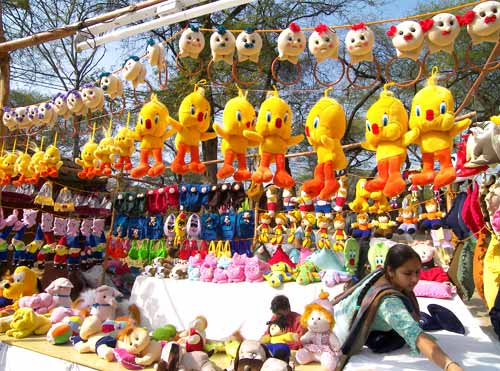 আমদানিজাত পণ্য
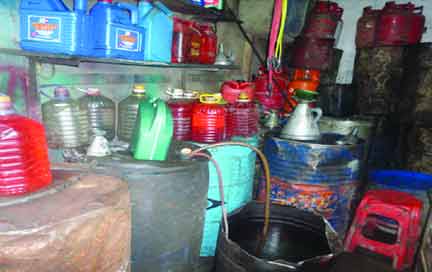 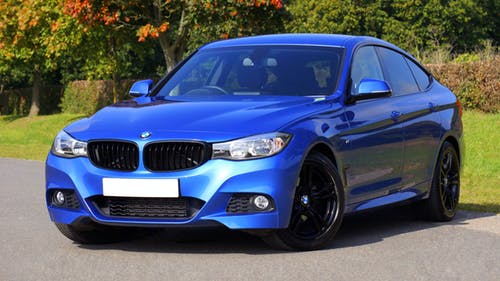 আন্তর্জাতিক বাণিজ্য কাকে বলে  ?
কোন স্বাধীন দেশের সীমানা পেরিয়ে যখন কোন পণ্য অন্য দেশে বিক্রি হয় এবং ঐ দেশের পণ্যের আগমন ঘটে যার সাথে আর্থিক বা পণ্য লেনদেন জড়িত, তখন তাকে আন্তর্জাতিক বাণিজ্য বলে।
সুযোগ ব্যয়,  ভূমির প্রকৃতি, ও  প্রাকৃতিক আবহাওয়া আন্তর্জাতিক বাণিজ্যের ক্ষেত্রে গুরুত্বপুর্ণ ভুমিকা পালন করে।
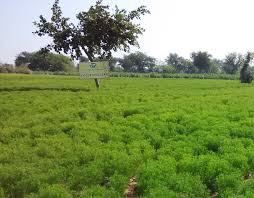 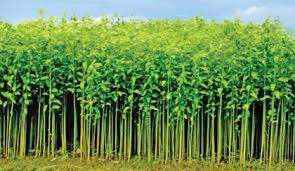 পাট ক্ষেত/বাংলাদেশ
জিরা ক্ষেত/ ভারত
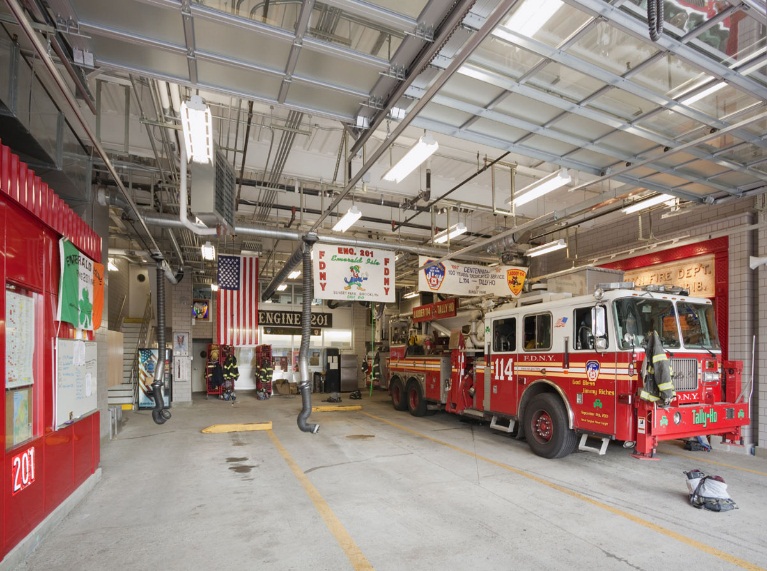 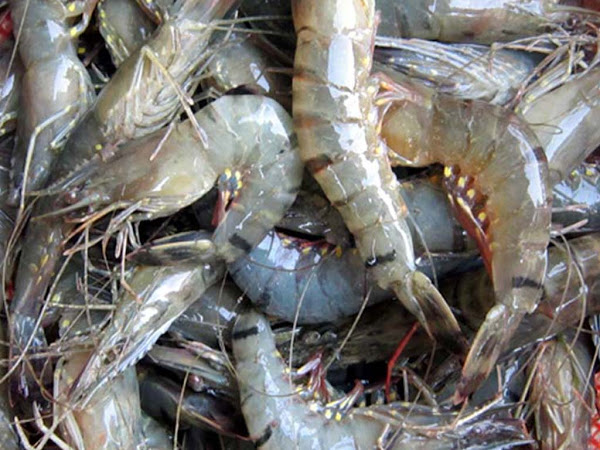 আমেরিকার গাড়ি উৎপাদন
বাংলাদেশে  চিংড়ি উৎপাদন
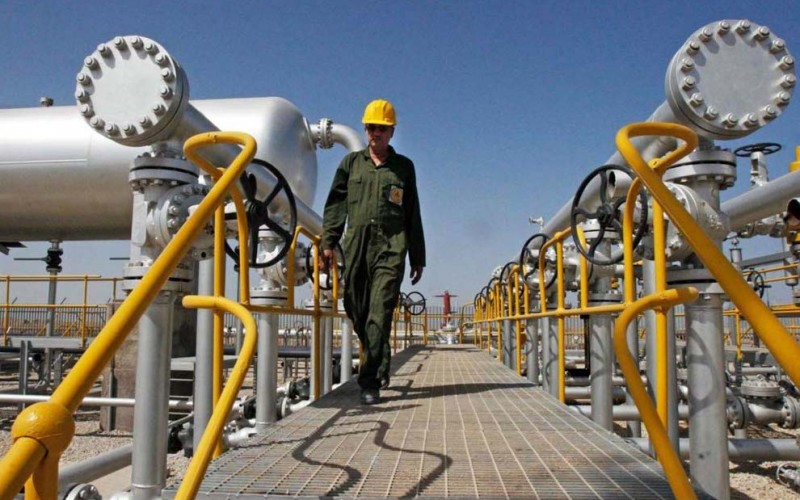 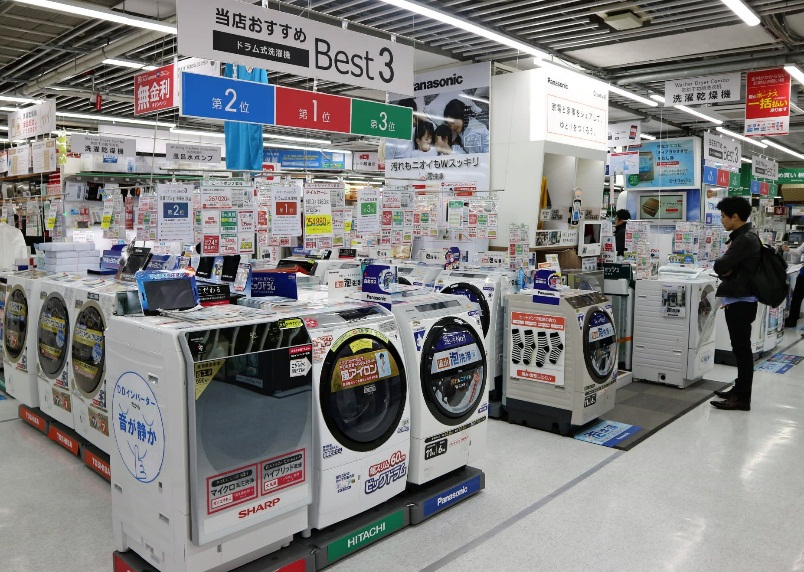 ইরানে তেল  উৎপাদন
জাপানে ইলেকট্রনিক্স পণ্য উৎপাদন
সুযোগ ব্যয়-যে দেশ যে পণ্য উৎপাদনে সুবিধা সেই দেশ তা উৎপাদন করবে এবং রপ্তানি করবে এবং যার যে পণ্য উৎপাদনে অসুবিধা তা অন্য দেশ থেকে আমদানি করবে ফলে আন্তর্জাতিক বাণিজ্য সংগঠিত হবে। 

ভূমির প্রকৃতি, ও  প্রাকৃতিক আবহাওয়া ঠিক অনুরূপ ভাবে আন্তর্জাতিক বাণিজ্য সংগঠিত হওয়ার পিছনে ভুমিকা পালন করে।
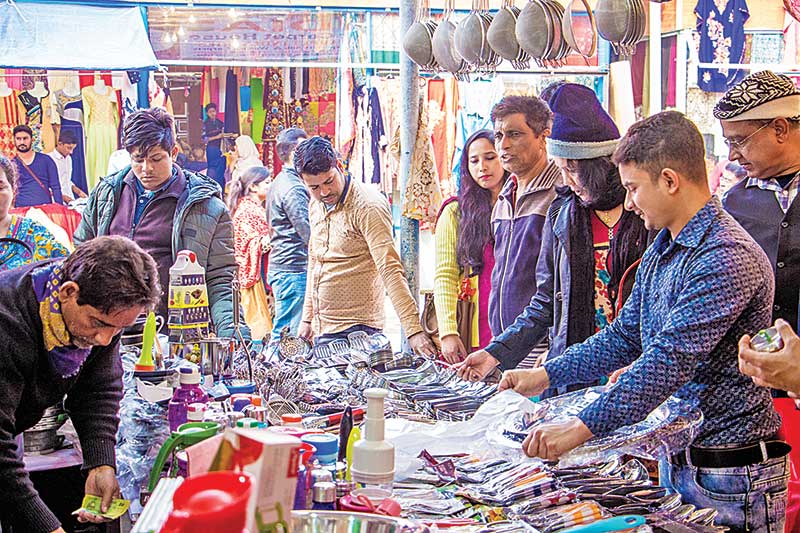 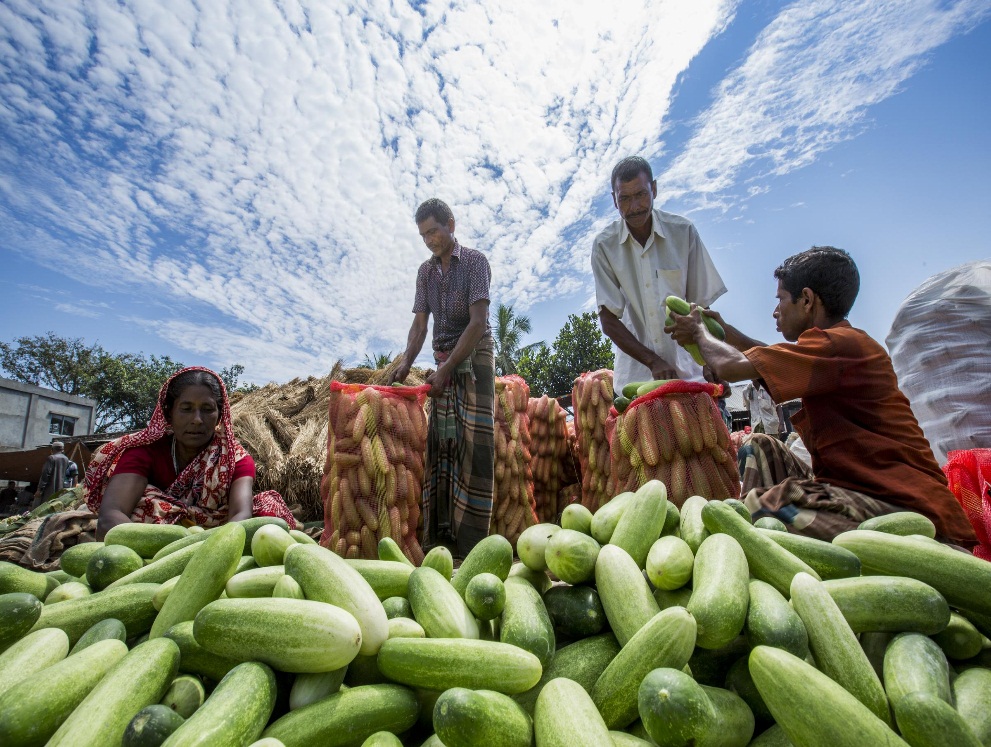 নিজ দেশের ভিতরে এক অঞ্চলের পণ্য যখন অন্য অঞ্চলে ক্রয় বিক্রয় করা হয় তখন তাকে অভ্যন্তরীণ বাণিজ্য বলে ।
দলগত কাজ
৫ মিনিট
দল-(ক)- বাংলাদেশ কোন কোন পণ্য রপ্তানি করে তার একটি তালিকা তৈরী করে দলে উপস্থাপন কর।

দল-(খ)- বাংলাদেশ কোন কোন পণ্য আমদানি করে তার একটি তালিকা তৈরী করে দলে উপস্থাপন কর।
মূল্যায়ন
টেস্ট-২
টেস্ট-১
বাড়ির কাজ
বাংলাদেশের অর্থনীতিতে আন্তর্জাতিক বাণিজ্য কতটুকু ভূমিকা পালন করছে তা ব্যাখ্যা কর।
https://classroom.google.com/c/MzU2MTY2MjY0NTha/a/MzU2MTY2MjY0NjNa/submissions/by-status/and-sort-name/all
আজকের ক্লাসে সবাইকে ধন্যবাদ
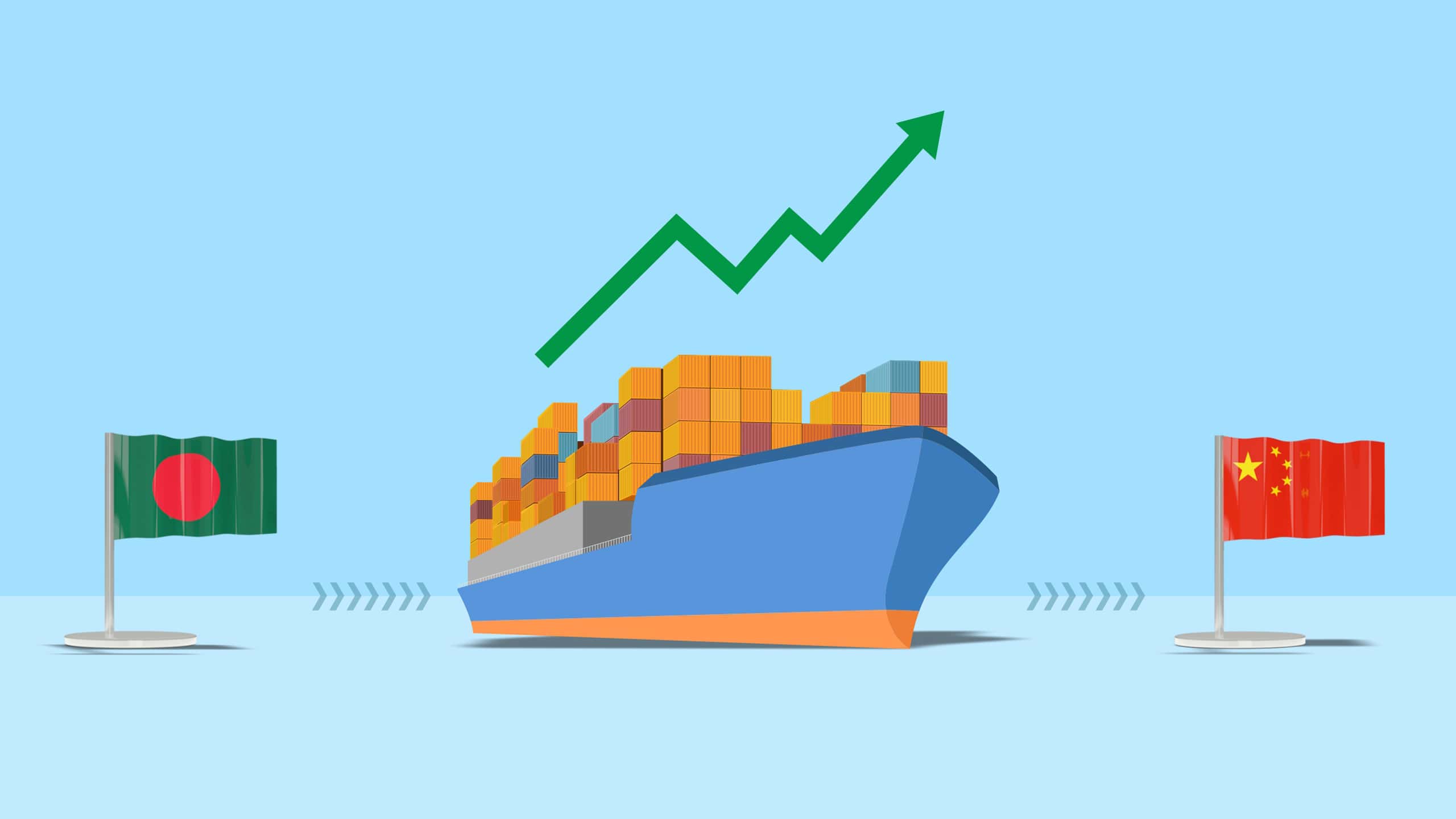